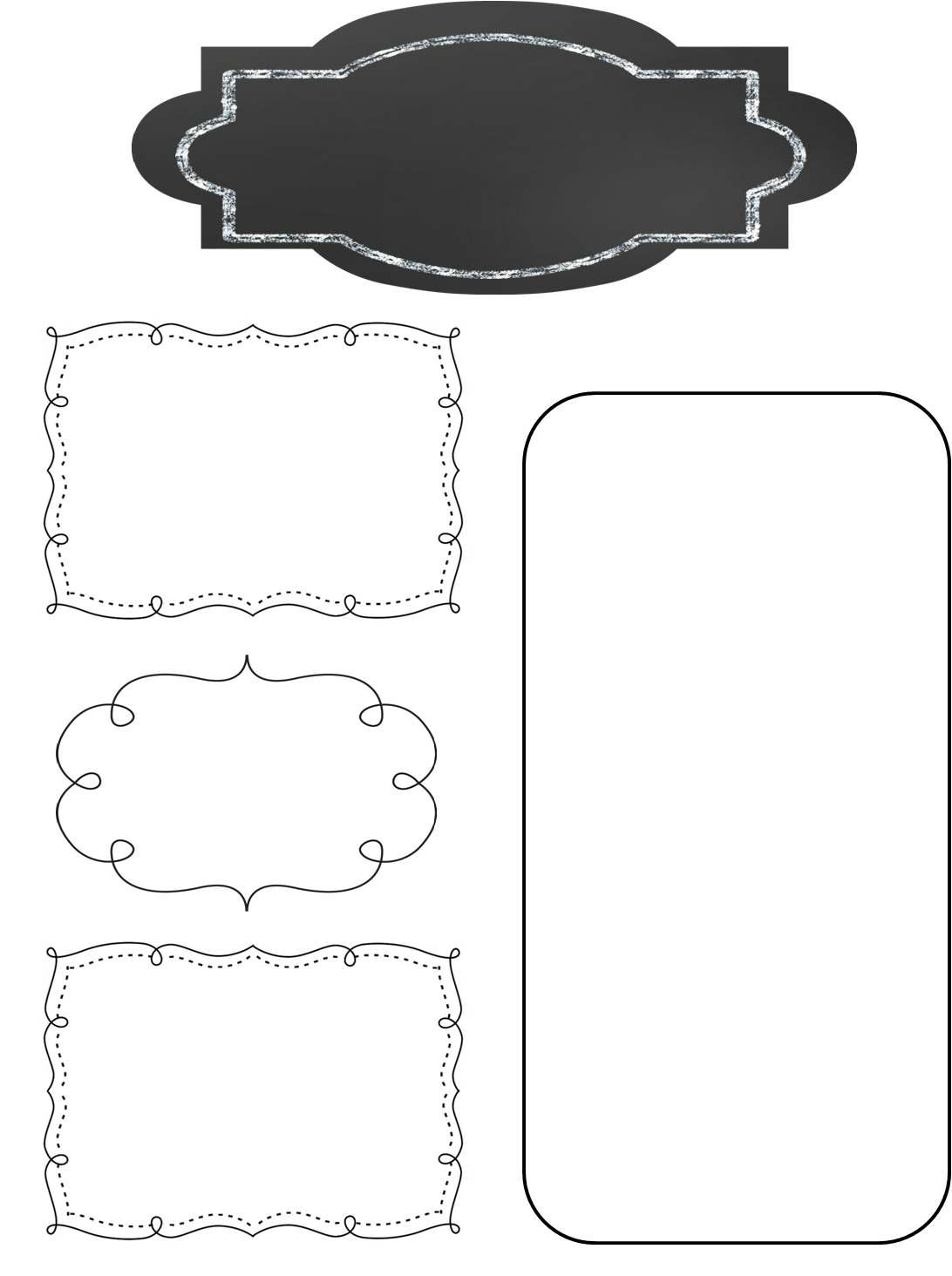 A Peek at This Week in…
Mrs. McFarland’s Class
Week of September 23rd
Remember, every Wednesday is an early dismissal at 1:30.  Please make sure your child knows his/her transportation arrangements in advance.  Thank you!

If there is a change in how your student will be getting home, please write a note in your student’s agenda.  Thank you!

Please check the assignments online and your student’s agenda nightly to make sure assignments are completed.
Reminders
Math (McFarland)
Representing decimals
Understanding place value
Place value through thousandths
Comparing decimals
Reading (McFarland)
Please see the attached Focus Wall for vocab words, spelling words, and skills/strategies for U1L#2.  This is also online on my webpage under the Reading/Language Arts tab.
U1L#2 Vocab/comprehension/language assessment is Friday.
The AR point requirement for everyone is 5 pts.   Deadline is October 22nd.  The 1st quarter reward is extra recess!
Please practice math facts with your student every night.  Multiplication would be great!  There are some great apps out there for devices.  Students may also get flashcards here at school to cut out and practice.  Please try to allow time for your student to read 10-20 minutes a night as well.
Spelling (McFarland)
Long a and e sounds
Test Friday
Language Arts/Writing (McFarland)
Upcoming Events
Daily proofreading
Kinds of sentences
Narrative writing
Monday, September 23rd:  Beginning band meeting,@ 5:30p in cafeteria
Tuesday, September 24th: Open house 6:00-7:15
Friday, September 27th:  Dental Safari returns
Tuesday, October 1st:  Fall pictures; progress reports go home
Science/ Social Studies (Eldridge)
Science:  N/A
Social Studies:  Resources and opportunity cost